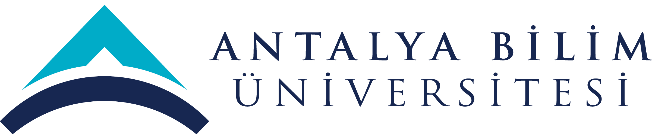 2021 YILI 
YÖNETİMİN GÖZDEN GEÇİRME TOPLANTISI 
(YGG)
HUKUK MÜŞAVİRLİĞİ
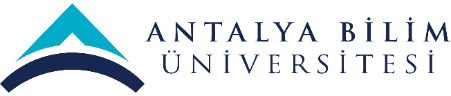 MİSYON-VİZYON-POLİTİKA
BİRİMİN MİSYONU
Mevzuat hükümleri doğrultusunda, her türlü hukuki ilişki ve ihtilafların Üniversitemizin menfaatleri yönünde düzenlenmesi ve çözümlenmesi amaçlanmaktadır.
BİRİMİN VİZYONU
Üniversitemiz ve bağlı birimlerinin misyonunu; mevzuat hükümlerine, hukukun genel ilkelerine, evrensel değerlere, insan haklarına, eşitlik ve adalete uygun olarak yürütebilmeleri için gerekli katkıyı sunmaktır.
ÇALIŞMA POLİTİKASI
Üniversitenin stratejik hedeflerinin gerçekleştirilmesi için hukuk alanında Üniversite’ye destek olmak, kalite hedefleri kapsamında sürekli iyileştirmeyi sağlamaktır.
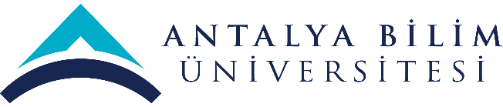 SWOT (GZFT) ANALİZİ
PAYDAŞ BEKLENTİLERİ
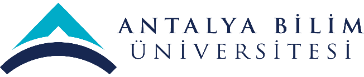 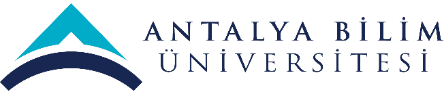 MEVCUT KAYNAKLAR ve  İHTİYAÇLAR
(FİZİKİ, MALZEME, TEÇHİZAT, EKİPMAN vb.)
MALZEME VE EKİPMAN EKSİKLİĞİMİZ BULUNMAMAKTADIR.
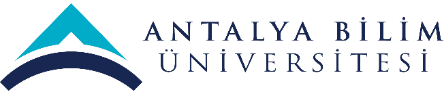 MEVCUT KAYNAKLAR ve  İHTİYAÇLAR
(TEKNOLOJİK, YAZILIM, DONANIM vb.)
KULLANILAN TEKNOLOJİK YAZILIM VE DONANIMLAR YETERLİDİR.
MEVCUT KAYNAKLAR ve  İHTİYAÇLAR
(İŞ GÜCÜ-İNSAN KAYNAĞI)
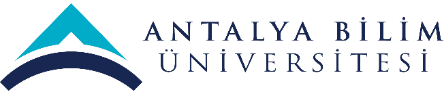 PERSONEL İHTİYACIMIZ BULUNMAMAKTADIR.
SKORU YÜKSEK OLAN ve AKSİYON GEREKTİREN RİSKLER
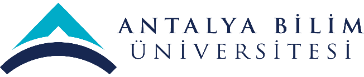 PAYDAŞ GERİBİLDİRİMLERİ
(ANKET ANALİZLERİ)
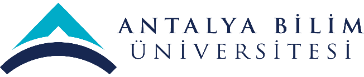 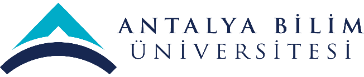 DÜZELTİCİ-ÖNLEYİCİ FAALİYETLER
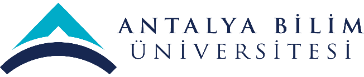 İÇ DENETİM SONUCUNA DAYALI ÖZ DEĞERLENDİRME ve GÖRÜŞLERİNİZ
Hukuk Müşavirliği iç denetimi, birimin faaliyet ve ihtiyaçlarının gözden geçirilerek iyileştirilmesine katkı sunmuştur.
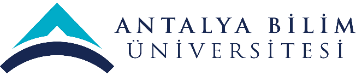 SÜREKLİ İYİLEŞTİRME ÖNERİLERİ
Üniversitemiz bünyesindeki her birim ile sürekli diyalog içerisinde ve uyumlu bir çalışma anlayışı sergilenmektedir. 
Bununla birlikte, Üniversitemizin gelişimine paralel olarak Müşavirliğimizin iş yükü her geçen yıl katlanarak artmaktadır. 
İdari ve akademik birimlerden gelen görüş ve inceleme talepleri, çoğunlukla süreli ve acil olarak nitelendirilmektedir. Ayrıca, akademik ve idari birimlerin kendi görev alanlarında bulunan işlerle ilgili olarak, gerekli ön çalışmayı yapmadan Müşavirliğimizden yardım talebinde bulunmalarıı söz konusu olabilmektedir.
13
Zamanın daha verimli kullanılması bakımından, birimlerin gerekli ön çalışmayı yaparak, ilgili tüm bilgi ve belgelerle birlikte Müşavirliğimizden yardım alması, işlerin daha hızlı ve düzenli yürümesini sağlayacaktır.Bu doğrultuda, akademik ve idari birimlerin Hukuk Müşavirliğimizden görüş talep etmeden önce, gerekli ön çalışmayı yapmaları ve Müşavirliğimize makul bir süre ayırmaları hususunda uyarılmaları, iyileştirme çalışmalarına katkı sunabilir.